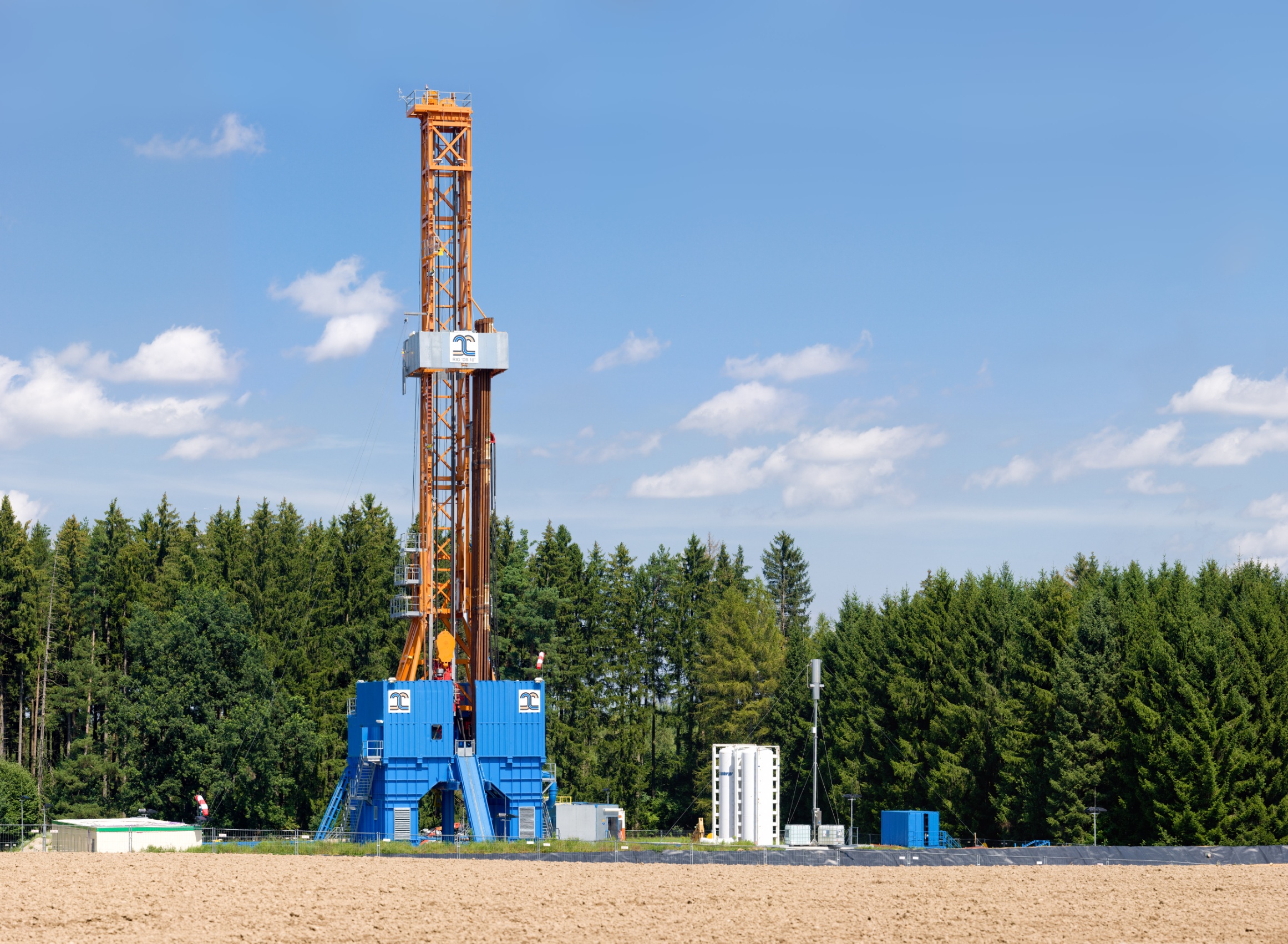 Geothermie
am 29.03.2014
1
LF 12.17 Energieressourcen schonen von Frederic Schlömer
Gliederung
1. In welchem Zusammenhang stehen die Temperaturen unterschiedlicher tiefen?
1.1	Restwärme der Erde
1.1.1 Uran-238-Zerfallsreihe
2. Erschließung von Geothermie
2.1	Enthalpie – Lagerstätten
2.1.1 Hydrothermale Geothermie
2.1.2 Petrothermale Geothermie
3. Wie könnte sich Wasser unter Unterdruck verhalten?
 3.1	Phasendiagramm des Wassers
4.1 Aufbau & Funktion eines ORC-Kraftwerkes
4.2 Aufbau & Funktion eines Kalina Kraftwerkes
LF 12.17 Energieressourcen schonen von Frederic Schlömer
2
Gliederung
5. Geothermie in Deutschland
5.1 Anteil an erneuerbaren Energien
6. Geothermie in Europa
6.1EEG-Fördermittel
7. Kostenbeispiel
7.1	Wirtschaftlichkeit
8.1 Vorteile von Geothermie-Kraftwerken
8.2 Nachteile von Geothermie-Kraftwerken
9. Merksatz
LF 12.17 Energieressourcen schonen von Frederic Schlömer
3
1. In welchem Zusammenhang stehen die Temperaturen unterschiedlicher tiefen?
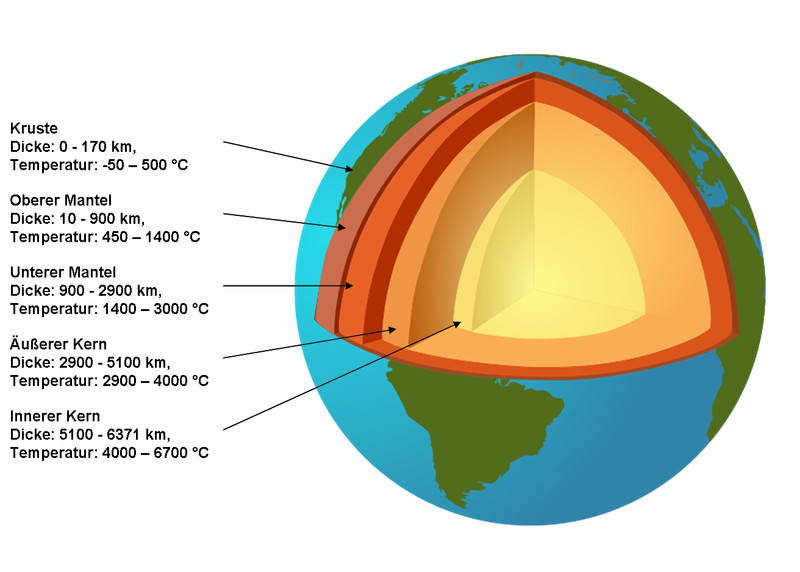 LF 12.17 Energieressourcen schonen von Frederic Schlömer
4
http://www.geothermie.de/typo3temp/pics/0e41601354.jpg
[Speaker Notes: Berechnung
Mathematischer Zusammenhang

ca. 3 Grad pro 100 m]
1.1 Restwärme der Erde
ca. 30 – 50 %
Erdentstehung

ca. 50 – 70 % 
Zerfallsreihen
Thorium 232
Uran 238
LF 12.17 Energieressourcen schonen von Frederic Schlömer
5
http://de.wikipedia.org/wiki/Geothermie
[Speaker Notes: U 238
Halbwertzeit von 4,468 Milliarden Jahren

Thorium 232 (100%)
Halbwertzeit von 1,405 x 1010]
1.1.1
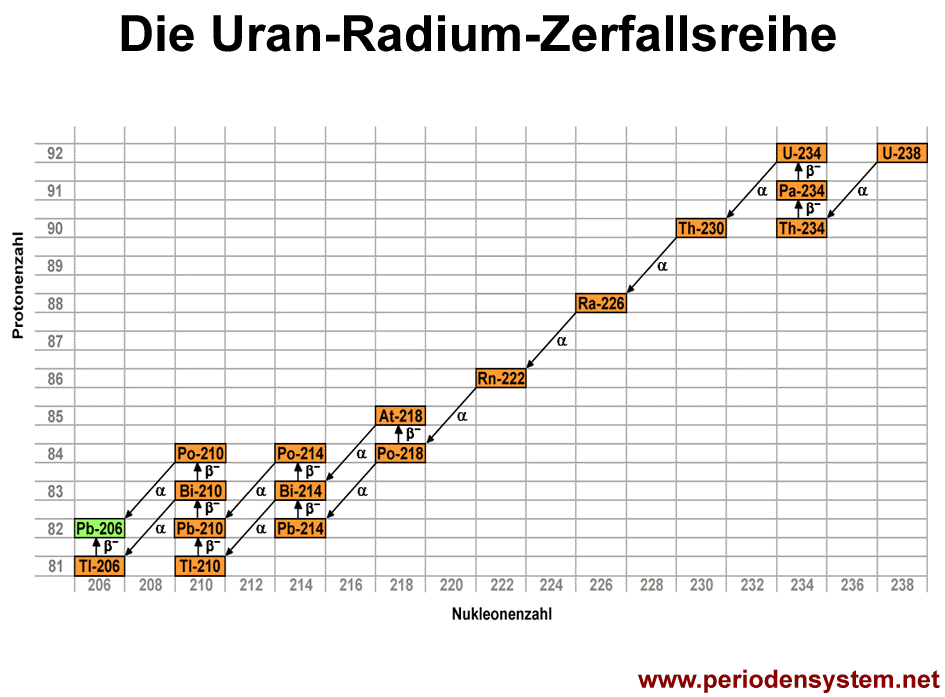 LF 12.17 Energieressourcen schonen von Frederic Schlömer
6
http://www.seilnacht.com/Lexikon/zradium.html
http://de.wikipedia.org/wiki/Elektronenvolt
[Speaker Notes: < 99% Anteil
Halbwertzeit von 4,468 Milliarden Jahren
4,270 MeV (Megaelektronenvolt)
= 6,84054 x 10-13 Joule pro Elektron

Thorium nur geringfügig niedrig
4,083]
2. Erschließung von Geothermie
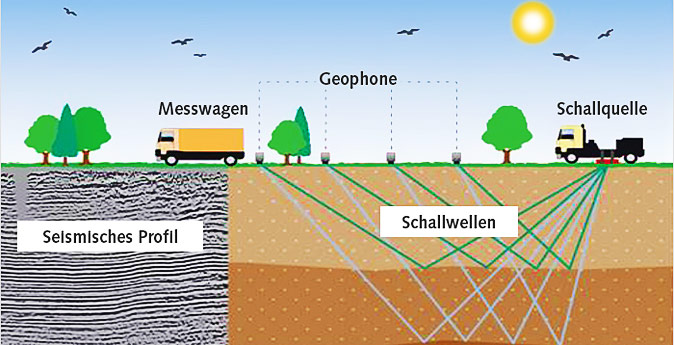 http://www.geokraftwerke.de/geokraftwerke/projekte/projektablauf.html
LF 12.17 Energieressourcen schonen von Frederic Schlömer
7
2.1 Enthalpie - Lagerstätten
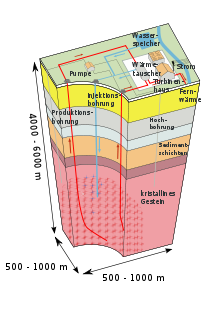 Hochenthalpie Lagerstätten
Vulkane werden benötigt
Fluid und/oder Wasserdampf in2000m (ca. 200°C )

Tiefenthalpie Lagerstätten
Stromerzeugung durch leichtsiedendes Wasser
tiefe Bohrungen bis 6000mwerden benötigt (ca. 160 - 180°C )
LF 12.17 Energieressourcen schonen von Frederic Schlömer
8
2.1.1 Hydrothermale Geothermie
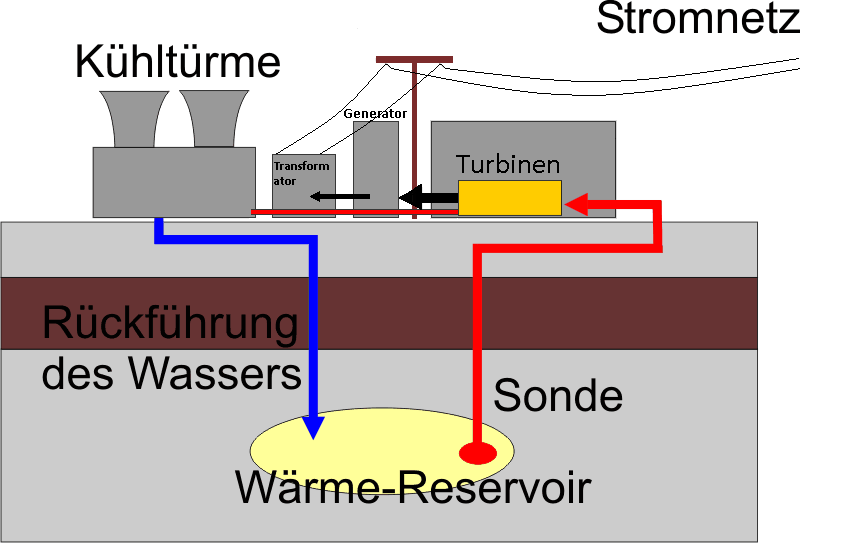 http://upload.wikimedia.org/wikipedia/commons/6/61/Geothermie_verfahren.png
LF 12.17 Energieressourcen schonen von Frederic Schlömer
9
[Speaker Notes: ca. 2 km - 4 km tiefe]
2.1.2 Petrothermale Geothermie
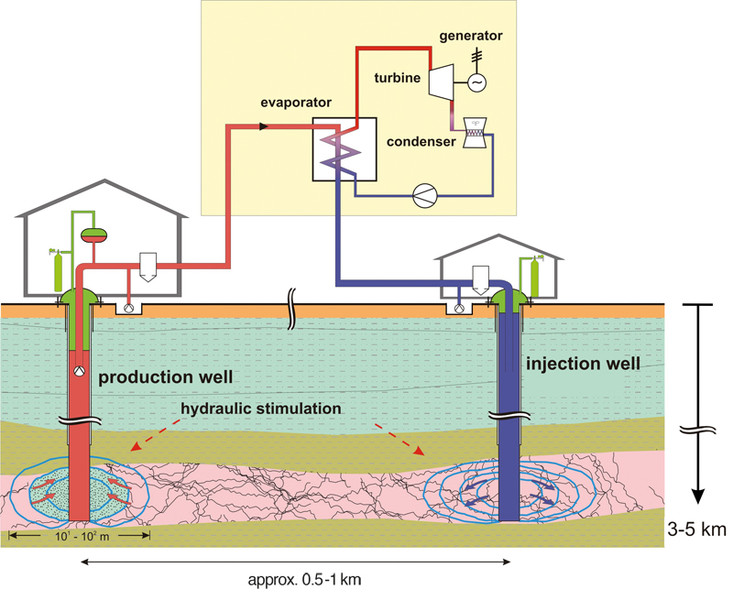 http://www.renewables-made-in-germany.com/typo3temp/pics/31b2108f3a.jpg
LF 12.17 Energieressourcen schonen von Frederic Schlömer
10
Vor- & Nachteile
Vorteile
Wärme-Reservoir vorhanden

Nachteile
Aquifer wird benötigt
Arbeitsmittel zur Stromerzeugung
LF 12.17 Energieressourcen schonen von Frederic Schlömer
11
[Speaker Notes: Tabellarisch zum anderen

Risse im Gestein werden benötigt
ca. 5 km - 7 km tief]
3. Wie könnte sich Wasser unter Unterdruck verhalten?
LF 12.17 Energieressourcen schonen von Frederic Schlömer
12
[Speaker Notes: Andere Stelle

Erst wenn es wichtig wird

Andere Überschrift

Frage zu Experiment
Frage zur Geothermie]
3.1 Phasendiagramm des Wassers
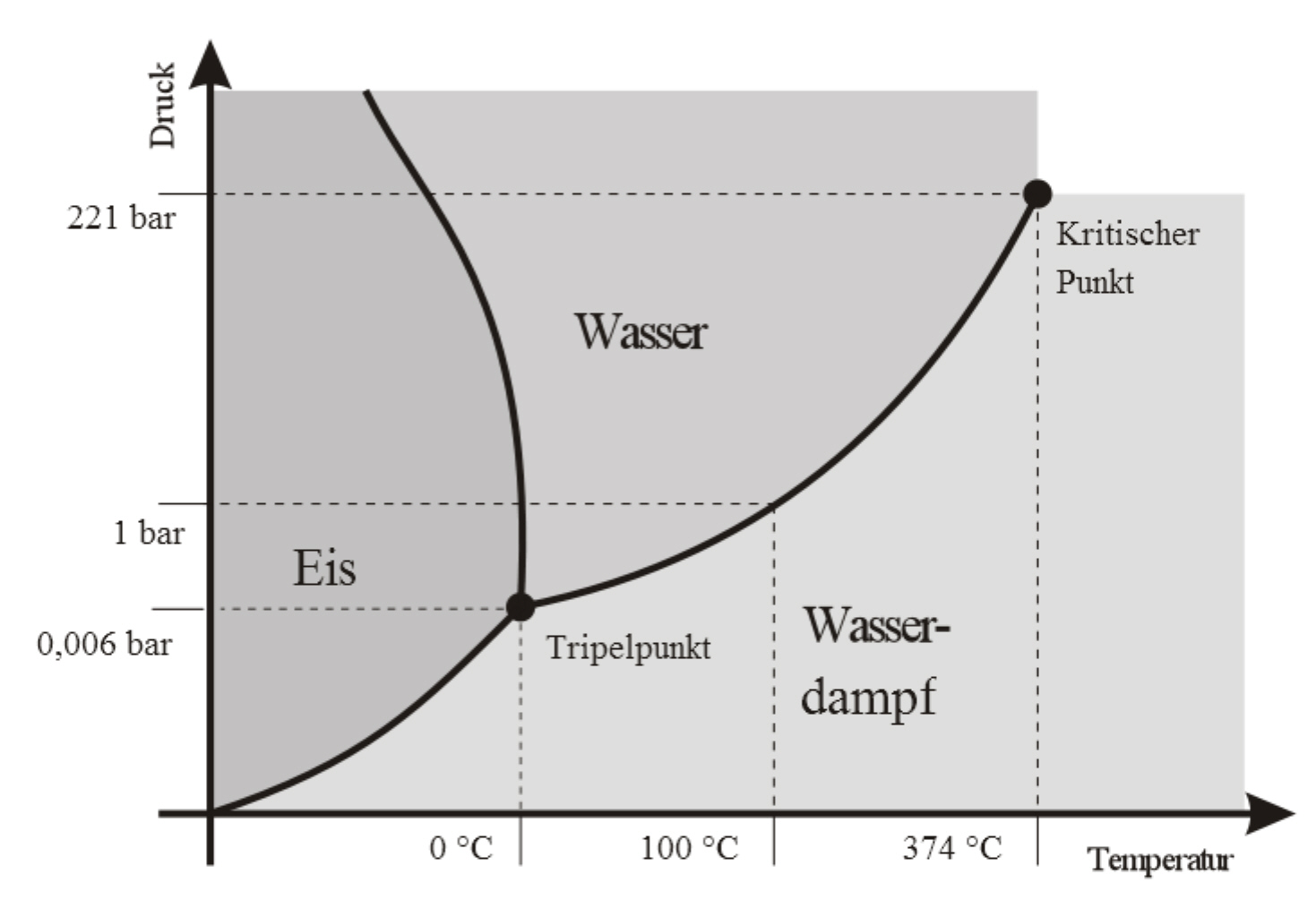 LF 12.17 Energieressourcen schonen von Frederic Schlömer
13
[Speaker Notes: Ableseübungen (Tabelle)]
4.1 Aufbau & Funktion eines ORC-Kraftwerkes
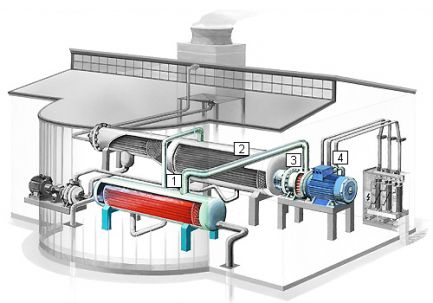 LF 12.17 Energieressourcen schonen von Frederic Schlömer
14
http://www.gmk.info/produktgruppen/geocal.html
[Speaker Notes: Organischer Rankine Kreislauf (ORC):
Niedrig siedende Arbeitsmittel (z.b.Perfluorpentan)
Bei geringen Temperaturen vergleichsweise große Verdampfung 
Siedet bei 4000hPa Überdruck bei 75°C

Aber nur sehr geringe Wirkungsgrade erzielbar
z.b. bei 96°C Eingangstemperatur nur 7,5 % Brutto]
4.1 Aufbau & Funktion eines ORC-Kraftwerkes
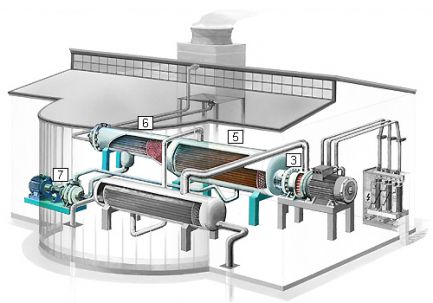 LF 12.17 Energieressourcen schonen von Frederic Schlömer
15
http://www.gmk.info/produktgruppen/geocal.html
[Speaker Notes: Organischer Rankine Kreislauf (ORC):
Niedrig siedende Arbeitsmittel (z.b.Perfluorpentan)
Bei geringen Temperaturen vergleichsweise große Verdampfung 
Siedet bei 4000hPa Überdruck bei 75°C

Aber nur sehr geringe Wirkungsgrade erzielbar
z.b. bei 96°C Eingangstemperatur nur 7,5 % Brutto]
4.2 Aufbau & Funktion eines Kalina-Kraftwerkes
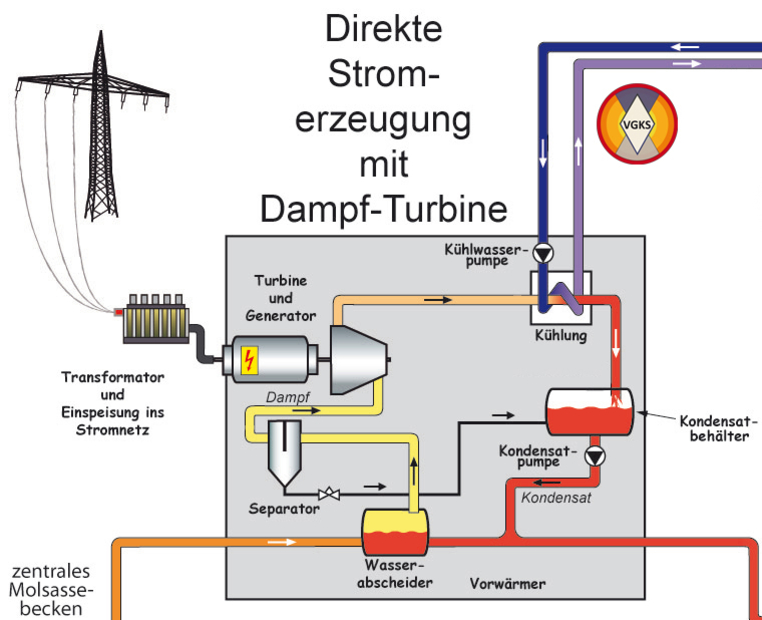 LF 12.17 Energieressourcen schonen von Frederic Schlömer
16
http://vgks.ch/typo3temp/pics/0c24e15c38.jpg
[Speaker Notes: Ammoniak - Wasser - Gemisch
Siedetemperatur von NH3 liegt bei  -33°C
Durch die Mischung mit Wasser kann das Gemisch an die jeweilige Temperatur des geförderten Thermalwassers angepasst werden 

Dadurch soll eine Arbeitsmitteleffizienzsteigerung von 10 - 60% erreicht werden.]
Vor- & Nachteile
Vorteile
Erschließung von niedrigerenTemperaturen möglich
Erhöhung des Wirkungsgrades 

Nachteile
Gesundheitsschädlich
Hochlegierte Kreislaufkomponenten erforderlich (Ammoniakreicher Dampf  wirkt stark korrosiv)
Hohe Investitionen nötig
Viel platz wird gebraucht
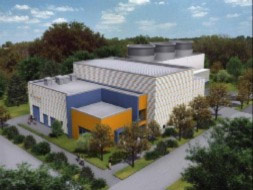 LF 12.17 Energieressourcen schonen von Frederic Schlömer
17
5. Geothermie in Deutschland
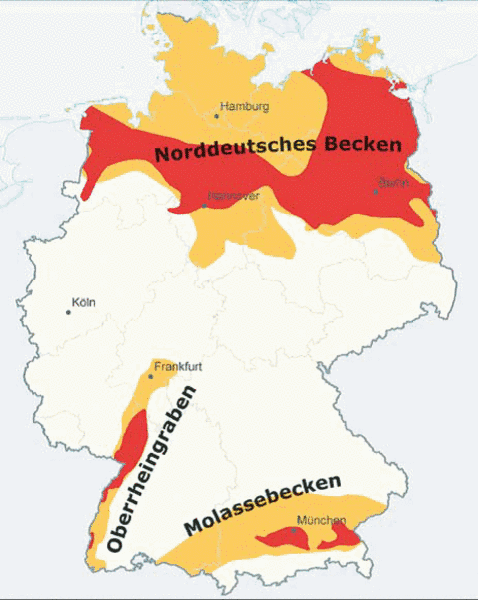 größte Nutzung im Umkreis von München
ca. 320.000 oberflächennahe
26 tiefe Geothermieprojekte
http://www.geothermie.de/typo3temp/pics/67f5a46baf.png
LF 12.17 Energieressourcen schonen von Frederic Schlömer
18
[Speaker Notes: ca. 320.000 Oberflächennahe
   3.983 MW Wärmeleistung
   keine elektrische Leistung
26 Tiefe Geothermieprojekte
   238,95 MW Wärmeleistung
   31,31 MW elektrische Leistung

Warum erzeugt Deutschland nicht soviel Strom mit Geothermie?
Stromerzeugung erst ab 150°C Wassertemperatur
Max. 180°C Wassertemperatur vorhanden
Nur drei Aquifere vorhanden (Oberrheingraben, Molassebecken und Norddeutsches Becken)
Der Rest müsste durch Petrothermale Geothermie erschlossen werden]
5.1 Anteil an erneuerbaren Energien
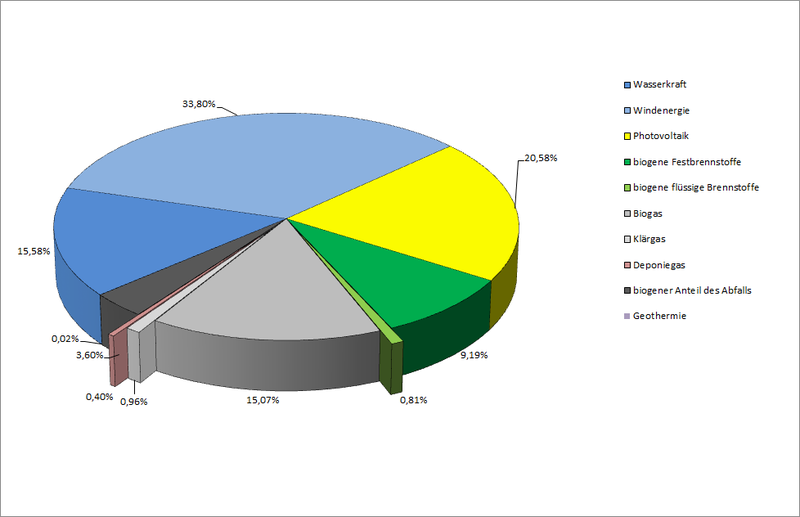 http://commons.wikimedia.org/wiki/File:Verteilung_der_Erneuerbaren_Energien_2012_in_Deutschland.png
LF 12.17 Energieressourcen schonen von Frederic Schlömer
19
6. Geothermie in Europa
Island
ca. 70% des Energiebedarfs durch Geothermie
ca. 30 % Wasserkraft

bis 2050 ohne fossile Energieträger
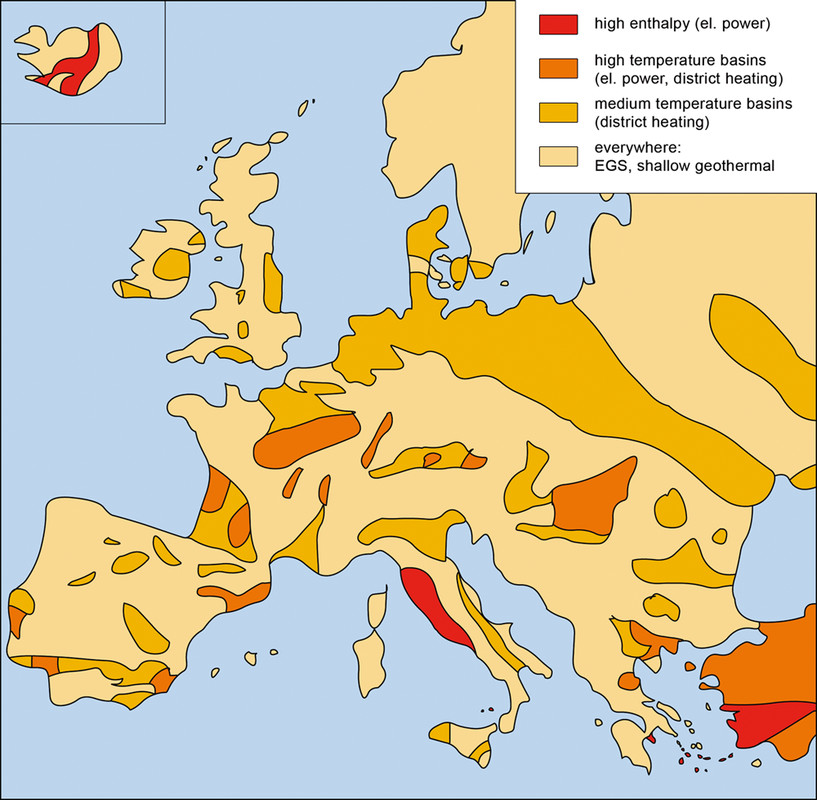 http://www.geo-t.de/website/var/tmp/thumb_194__lightbox.jpeg
LF 12.17 Energieressourcen schonen von Frederic Schlömer
20
6.1 EEG-Fördermittel
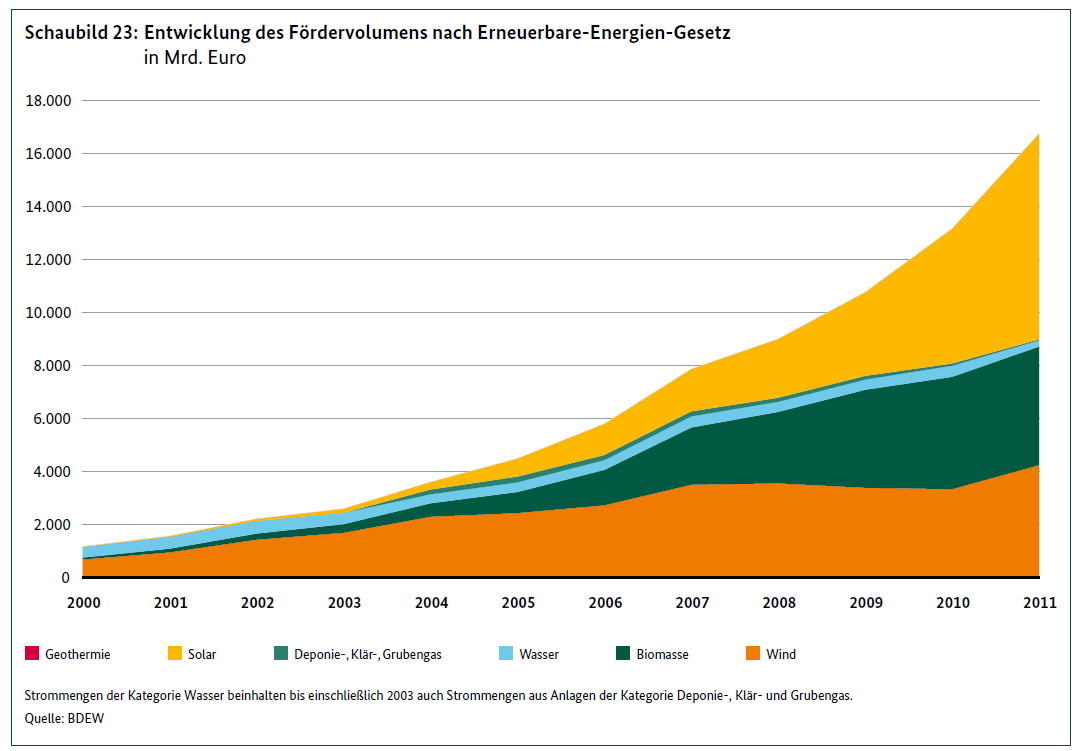 Bundesministerium für Wirtschaft & Technologie
Energie in Deutschland, S. 40
LF 12.17 Energieressourcen schonen von Frederic Schlömer
21
7. Kostenbeispiel
Der Erbau eines Geothermie-Kraftwerk in Unterhachingen hat 90 Millionen Euro gekostet.Jährlich läuft das Kraftwerk 8000 Stunden und erzeugt hierbei eine maximale elektrische Energie von 3,36 MW sowie eine maximale thermische Energie von 38 MW. Desweitern kommt hinzu, dass das Kraftwerk eine Effizenz von 70% hat.Für Wartungsarbeiten, Personal und Abzahlung von Krediten fallen jährlich ca. 10,8 Million Euro an.Für die Einspeisung des elektrischen Stromes gibt es laut EEG 2009 10,5 Cent/MW und für die Einspeisung ins Fernwärmenetz erhalten die Betreiber 0,0697 Euro/kWh.
LF 12.17 Energieressourcen schonen von Frederic Schlömer
22
7. Kostenbeispiel
Berechne die jährliche Vergütung von des elektrischen Stromes sowie der produzierten Fernwärme.
Formel : Leistung (MW) x Zeit (h) x Effizienz= Arbeit (MWh)
Rechnung: 

3,36MW x 8000h x 0,7 = 18.816 MWh = 18.816.000 kWh x 0,105€ /kWh
Maximale jährliche Vergütung von 1.975.680 €.
38 MW x 8000h x 0,7 = 212.800 MWh = 304.000.000 kWh x 0,0697€ /kWh
Maximale jährliche Vergütung von 14.832.160€.
https://www.geothermie-unterhaching.de/cms/geothermie/web.nsf/id/pa_daten_fakten.html
LF 12.17 Energieressourcen schonen von Frederic Schlömer
23
7.1 Wirtschaftlichkeit
Ab wann rentiert sich ein Erdwärmekraftwerk?
Rechnung:

1.975.680 € + 14.832.160 € - 10,8 Mio € = 6.007.840 €/Jahr

90 Mio € : 6.007.840 €/Jahr ≈ 14,98 Jahre

Somit hätten wir das Komplette KW nach ca. 15 Jahren abbezahlt!
LF 12.17 Energieressourcen schonen von Frederic Schlömer
24
[Speaker Notes: Amortisationszeitraum der Investition: ca. 15 Jahre

Allgemeine Formel
90 mio kosten]
8.1 Vorteile von Geothermie-Kraftwerken
überragende Volllastzeit
grundlasttauglich (unabhängig von Wetter und Zeit)
konstante Strom - und Wärmeerzeugung
CO2 - frei (solange ein geschlossener Systemkreislauf besteht)
ermöglicht eine dezentrale Strom -u. Wärmeversorgung
endlicher Rohstoff
LF 12.17 Energieressourcen schonen von Frederic Schlömer
25
[Speaker Notes: Endlicher Rohstoff]
8.2 Nachteile von Geothermie-Kraftwerken
teure Bodenerforschung notwendig
Bohrungen können bis auf 60 % der Gesamtkosten steigen 
geringer Wirkungsgrad (in Deutschland) 
seismische Aktivitäten können durch Reinjektion auftreten
Arbeitsmittel ggf.  Gesundheitsgefährdend
(noch) hohe Investitionen nötig
nicht überall realisierbar
viel Platz wird benötigt
LF 12.17 Energieressourcen schonen von Frederic Schlömer
26
9. Merksatz
Geothermie (Erdwärme) ist eine Technologie, die aus der Restwärme der Erde mithilfe von Wärmepumpenheizung Fernwärme, als auch mit Kraft-Wärme-Kopplung elektrischen Strom erzeugt.
LF 12.17 Energieressourcen schonen von Frederic Schlömer
27